Communication in Nursing, The Challenges, and Way Forward
Presented By:
Mabel Okungbowa, CRNA, APRN, MSN, BSN, RN
Introduction
Definition of Communication in Nursing
Communication in nursing refers to the process of exchanging information, ideas, emotions, and messages between nurses, patients, families, and other healthcare professionals. 


It is a fundamental component of nursing practice that ensures effective care delivery, patient safety, and the fostering of a therapeutic relationship between nurses and patients.
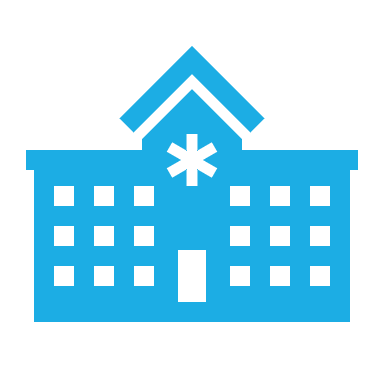 Types of Communication in Nursing
Types of Communication in Nursing
Verbal Communication: This involves the use of spoken words to convey information. Nurses use verbal communication to explain medical procedures, give instructions, educate patients, and interact with other healthcare providers.

Tone, clarity, and choice of words play crucial roles in ensuring messages are correctly interpreted.
Non-verbal Communication: Non-verbal cues such as body language, facial expressions, gestures, posture, and eye contact significantly contribute to communication in nursing.
 These cues often provide insight into the emotions and feelings of both patients and nurses, especially when words may not fully convey the message.
Types of Communication in Nursing Cont.
Types of Communication in Nursing Cont.
Types of Communication in Nursing Cont.
Types of Communication in Nursing Cont.
Electronic Communication: With advancements in technology, nurses also use electronic methods like emails, instant messaging, and telemedicine platforms for communicating with patients, colleagues, and other healthcare providers. 
This form of communication can streamline care coordination and improve access to patient information.
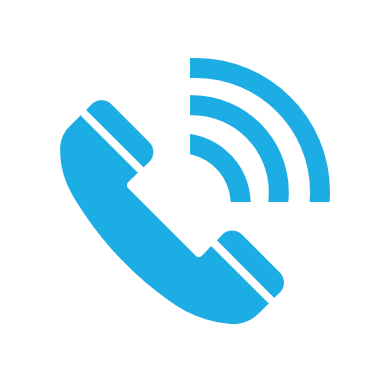 Divisions of Communication in Nursing
Intrapersonal Communication: 
This refers to the internal dialogue nurses have with themselves. 

It includes self-reflection, critical thinking, and emotional regulation, which are crucial for making sound clinical decisions and managing stress in challenging situations.
Divisions of Communication in Nursing Cont.
Interpersonal Communication: 

Interpersonal communication occurs between a nurse and another individual, such as a patient, family member, or colleague.

 It can be one-on-one or in small groups and is essential for building trust, providing education, and ensuring effective collaboration.
Divisions of Communication in Nursing Cont.
Group Communication: 

This involves communication within a group, such as a healthcare team discussing patient care in meetings, or nurses participating in training sessions. 

Group communication fosters teamwork and ensures that everyone is on the same page regarding patient management.
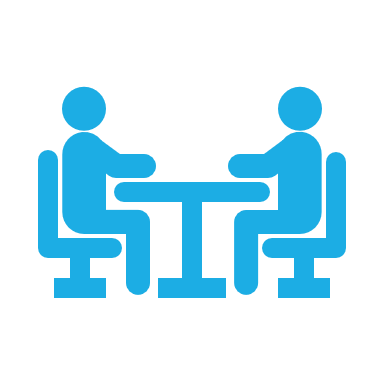 Divisions of Communication in Nursing Cont.
Public Communication: 

Nurses may also engage in public communication, which involves addressing larger groups. Examples include community health education, seminars, or public health campaigns. 

Public communication is critical for disseminating health information and promoting wellness at the community level.
Effective Communication in Nursing
Key Characteristics of Effective Communication in Nursing:
Key Characteristics of Effective Communication in Nursing Cont.
Key Characteristics of Effective Communication in Nursing Cont.
Challenges in Nursing Communication
Challenges in Nursing Communication Cont.
Challenges in Nursing Communication Cont.
Challenges in Nursing Communication Cont.
Patient-Centered Approach To Care In Healthcare Organizations
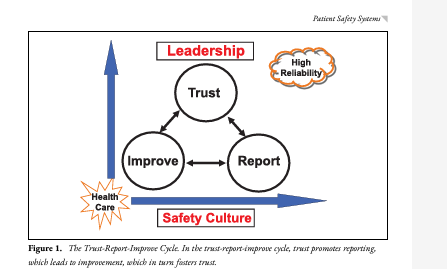 Overall increase in Healthcare delivery

Overall Goal is Safety culture
Patient-Centered Approach To Care In Healthcare Organizations Cont.
Patient-Centered Approach To Care In Healthcare Organizations Cont.
Way Forward to Improve Communication
Way Forward to Improve Communication Cont.
Use of Technology Mindfully: Technology should enhance communication, not replace it. Ensuring that nurses balance electronic documentation with direct interaction can help preserve the nurse-patient relationship. Additionally, tools like translation apps or video interpreters can bridge language gaps.

4. Addressing Health Literacy: Nurses should assess patients' understanding and adjust their communication accordingly. Using plain language, visual aids, and teach-back methods ensures that patients and their families comprehend medical information.
Way Forward to Improve Communication Cont.
Healthcare organization Safety Actions to Consider
Healthcare organization Safety Actions to Consider Cont.
Healthcare organization Safety Actions to Consider Cont.
Conclusion
Bibliography
Hibbard JH, et al. Development of the patient activation measure (PAM): Conceptualizing and measuring activation in patients and consumers. Health Services Research Journal. 2004 Aug;39(4 Pt 1):1005–1026.  https://doi.org/10.1111/j.1475-6773.2004.00269.x 
The Joint Commission. Patient Safety Systems (PS) chapter. Comprehensive Accreditation Manual for Hospitals. 2015 Update 2. Oakbrook Terrace, Illinois (accessed Oct. 14, 2016). 3  https://www.jointcommission.org/standards/patient-safety-systems-ps-chapter/ 
AARP Public Policy Institute. Beyond 50.09 chronic care: A call to action for health reform. March 2009 (accessed June 6, 2014). https://www.aarp.org/health/medicare-insurance/info-03-2009/beyond_50_hcr.html 
Towle A, Godolphin W. Framework for teaching and learning informed shared decision making. British Medical Journal. 1999 Sept;18;319(7212):766–771. https://pubmed.ncbi.nlm.nih.gov/10488010/ 
Bartlett G, et al. Impact of patient communication problems on the risk of preventable adverse events in acute care settings. Canadian Medical Association Journal. 2008;178(12):1555-1562. doi:10.1503/cmaj.070690 https://pubmed.ncbi.nlm.nih.gov/18519903/ 
Elder NC, Dovey SM. Classification of medical errors and preventable adverse events in primary care: A synthesis of the literature. Journal of Family Practice. 2002;51(11):927-932. doi:jfp_1102_ [pii] https://pubmed.ncbi.nlm.nih.gov/12485545/ 
Sutcliffe KM, et al. Communication failures: An insidious contributor to medical mishaps. Academic Medicine. 2004;79(2):186-194. doi:10.1097/00001888-200402000-00019 https://search.yahoo.com/search?fr=mcafee&type=E210US105G0&p=7.+Sutcliffe+KM%2C+et+al.+Communication+failures%3A+An+insidious+contributor+to+medical+mishaps.+Academic+Medicine.+2004%3B79(2)%3A186-194.+doi%3A10.1097%2F00001888-200402000-00019 
Beckman HB, et al. The doctor-patient relationship and malpractice: Lessons from plaintiff depositions. Archives of Internal Medicine. 994;154(12):1365-1370. doi:10.1007/s13398-014-0173-7.2 https://pubmed.ncbi.nlm.nih.gov/8002688/ 
Rothschild JM, et al. The Critical Care Safety Study: The incidence and nature of adverse events and serious medical errors in intensive care. Critical Care Medicine. 2005;33(8):1694-1700. doi:10.1097/01.CCM.0000171609.91035.BD https://pubmed.ncbi.nlm.nih.gov/16096443/ 
Levinson W, et al. Physician-patient communication. The relationship with malpractice claims among primary care physicians and surgeons. Journal of the American Medical Association. 1997;277(7):553-559. doi:10.1001/jama.277.7.553 https://pubmed.ncbi.nlm.nih.gov/9032162/
THANK YOU